CIS 110: Introduction to Computer Programming
Lecture 17
All hail the mighty array
(§ 7.1)
11/7/2011
CIS 110 (11fa) - University of Pennsylvania
1
Outline
Catch-up from last week: file output
Introduction to Arrays
11/7/2011
CIS 110 (11fa) - University of Pennsylvania
2
About me
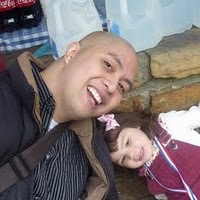 My name: Michael-Peter Osera.
Call me Michael-Peter.
I am a
4th year Ph.D. student (not a professor).
Ethnomusicology researcher.
Die-hard supporter of clubs in and around Philly!
11/7/2011
CIS 110 (11fa) - University of Pennsylvania
3
Now to midterm #2
Su
M
T
W
Th
F
S
7
8
9
10
11
12
Arrays
Homework 7 out
13
14
15
16
17
18
19
More arrays + review
20
21
22
23
24
25
26
Midterm + objects
Midterm #2
review
Midterm #2
Homework 7 due
11/7/2011
CIS 110 (11fa) - University of Pennsylvania
4
File output
11/7/2011
CIS 110 (11fa) - University of Pennsylvania
5
The PrintStream class
PrintStreams allow us to write to files!
public static void main(String[] args)
    throws FileNotFoundException {
  PrintStream out = new PrintStream(new File("helloworld.txt"));
  out.println("Hello World!");
}
PrintStreams have:
print
println
printf
Sound familiar?
helloworld.txt
Hello World!
11/7/2011
CIS 110 (11fa) - University of Pennsylvania
6
System.out is a PrintStream!
public class System {
  public static PrintStream out = /* ... */;
}
System.out is a PrintStream that outputs to the console.
PrintStreams that we make function identically but output goes to a File instead!
11/7/2011
CIS 110 (11fa) - University of Pennsylvania
7
Example: AllCapsWriter
public class AllCapsWriter {
  public static void main(String[] args)
      throws FileNotFoundException {
    Scanner in = new Scanner(
      new File("in.txt"));
    PrintStream out = new PrintStream(
      new File("out.txt"));
    while (in.hasNextLine()) {
      out.println(in.nextLine().toUpperCase());
    }
  }
}
11/7/2011
CIS 110 (11fa) - University of Pennsylvania
8
Arrays
11/7/2011
CIS 110 (11fa) - University of Pennsylvania
9
Remembering lots of stuff
We can't store arbitrary amounts of data!
Scanner in = new Scanner(System.in);
System.out.println("Enter 10 numbers: ");
double current = 0;
for (int i = 0; i < 10; i++) {
  System.out.print("Enter a double: ");
  current = in.nextDouble();
  // ...
}
We necessarily "forget" each double the user enters after each iteration of the loop.
11/7/2011
CIS 110 (11fa) - University of Pennsylvania
10
Introducing the array
Arrays allow us to store lots of data at once!
Scanner in = new Scanner(System.in);
System.out.println("Enter 10 numbers: ");
double[] values = new double[10];
for (int i = 0; i < 10; i++) {
  System.out.print("Enter a double: ");
  values[i] = in.nextDouble();
}
The values array contains all 10 doubles entered by the user!
11/7/2011
CIS 110 (11fa) - University of Pennsylvania
11
Declaring arrays
An array is an object that contains multiple values.
A variable values that holds an array of doubles.
double[] values = new double[10];
An array type.
"An array of doubles"
Array creation.
Instantiates a new array containing 10 doubles.
Arrays are homogenous: all elements have the same type.
11/7/2011
CIS 110 (11fa) - University of Pennsylvania
12
Accessing Arrays
We index into arrays to access individual elements.
values[i] = in.nextDouble();
Index into the ith position of the array and store the next double from the user there.
11/7/2011
CIS 110 (11fa) - University of Pennsylvania
13
Array operation examples: initialization
double[] values = new double[5];
[0]
[1]
[2]
[3]
[4]
0.0
0.0
0.0
0.0
0.0
values
Array variables containing references to arrays.
Array elements are auto-initialized to "zero values".
11/7/2011
CIS 110 (11fa) - University of Pennsylvania
14
Array operation examples: assignment
values[2] = 4.7;
values[0] = 1.8;
[0]
[1]
[2]
[3]
[4]
1.8
0.0
4.7
0.0
0.0
values
Arrays have zero-based indices.
An indexed array is just a storage location we can assign into and access like a variable.
11/7/2011
CIS 110 (11fa) - University of Pennsylvania
15
Array operation examples: usage
System.out.println(values[0] + values[2]);
> 6.5
[0]
[1]
[2]
[3]
[4]
1.8
0.0
4.7
0.0
0.0
values
To use an element of the array, we simply index into the array at the desired position.
11/7/2011
CIS 110 (11fa) - University of Pennsylvania
16
Array operation examples: length
System.out.println("Length = " + values.length); 
> 5
[0]
[1]
[2]
[3]
[4]
1.8
0.0
4.7
0.0
0.0
values
The length field of the array object contains that arrays length.
Note: no parenthesis after length unlike Strings!
It really is a variable rather than a method.
11/7/2011
CIS 110 (11fa) - University of Pennsylvania
17
IndexOutOfBoundsExceptions
values[10] = 4.1;
> Exception in thread "main" java.lang.ArrayIndexOutOfBoundsException: 10
[0]
[1]
[2]
[3]
[4]
1.8
0.0
4.7
0.0
0.0
values
We get IndexOutOfBounds exceptions if we try to access an index that doesn't exist.
We can't change the size of an array once it is made!
11/7/2011
CIS 110 (11fa) - University of Pennsylvania
18
For-loop traversal template
We can put this all together to write a useful traversal pattern:
for (int i = 0; i < arr.length; i++) {
  /** ...arr[i]...*/
}
For each element of arr, do something to it.
11/7/2011
CIS 110 (11fa) - University of Pennsylvania
19
Enhanced for-loop
"Doing something" to each element is so common there's special syntax to do this:
int arr[] = new int[10];
for (int i : arr) {
  /** ...i... */
}
Upside: succinct captures for each element…
Downside: don't have access to current index.
11/7/2011
CIS 110 (11fa) - University of Pennsylvania
20
Random access
With Scanners, we process data sequentially.
Arrays allow us to have random access to data.
Scanner in = new Scanner(System.in);
System.out.println("Enter 10 lines: ");
String[] lines = new String[10];
for (int i = 0; i < 10; i++) {
  System.out.print("Enter a line: ");
  lines[i] = in.nextLine();
}
System.out.print("Which line do you want? ");
int index = in.nextInt();
System.out.println("Index " + index + " = " + lines[index]);
11/7/2011
CIS 110 (11fa) - University of Pennsylvania
21
Alternative array initialization
There's special syntax for initializing an array with non-default values.
int[] values = { 4, 3, 2, 1, 0 };
[0]
[1]
[2]
[3]
[4]
4
3
2
1
0
values
11/7/2011
CIS 110 (11fa) - University of Pennsylvania
22
References, arrays, and methods
Methods can change the value of arrays unlike with variables!
Due to reference semantics that we'll talk about next time.
public static void initialize(int[] values) {
  for (int i = 0; i < values.length; i++) {
    values[i] = values.length - i - 1;
  }
}

public static void main(String[] args) {
  int[] values = new int[3];
  // Before: values = { 0, 0, 0 }
  initialize(values);
  // After: values = { 2, 1, 0 }
}
11/7/2011
CIS 110 (11fa) - University of Pennsylvania
23